INSCRIPTIONS RENTREE 2019
PRE-INSCRIPTIONS OUVERTES A TOUS
REMISE DOSSIERS + ENTRETIENS D’INSCRIPTION 
      A PARTIR DU 10 DECEMBRE 2018
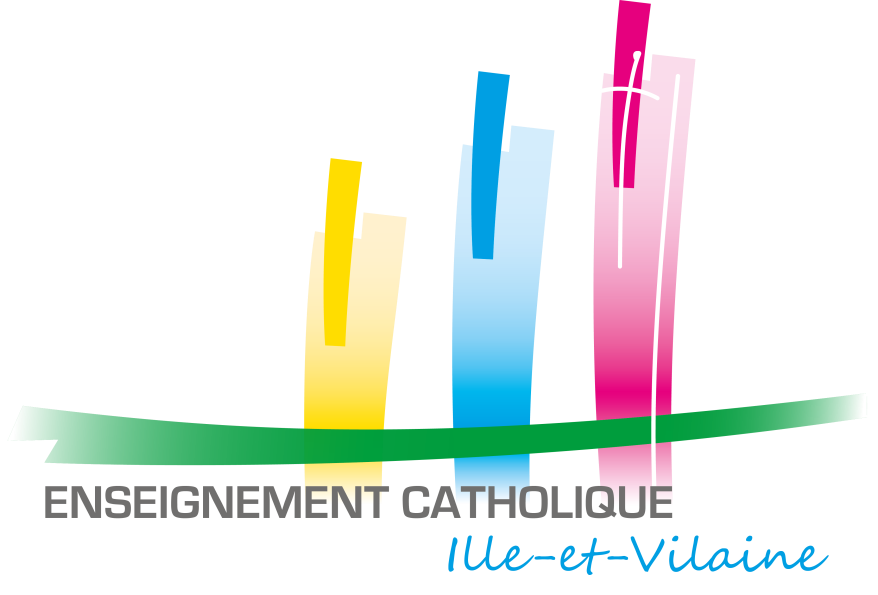 02 99 46 17 65
accueil@stemariedinard.fr